All College Zoom
September 18, 2020
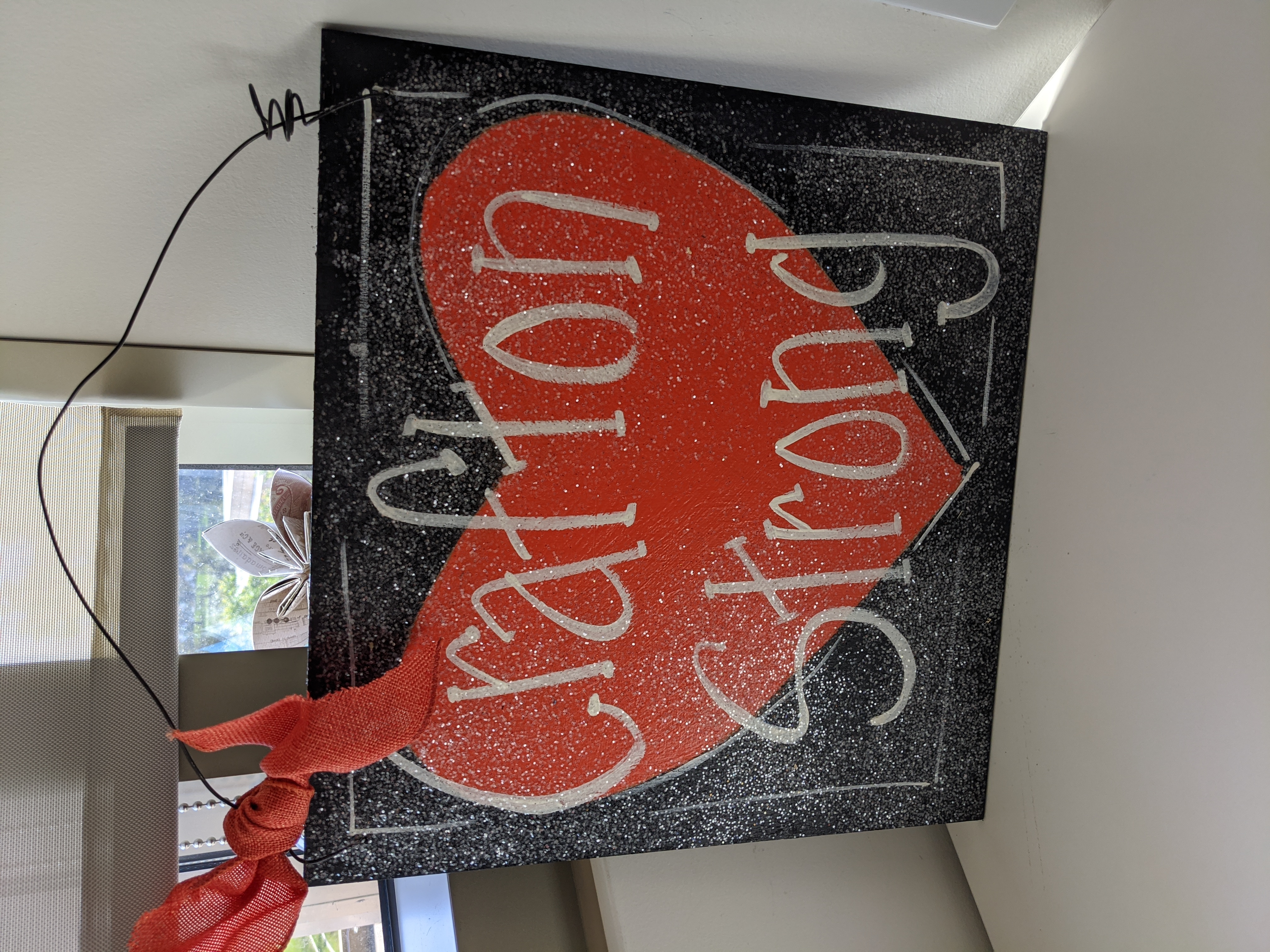 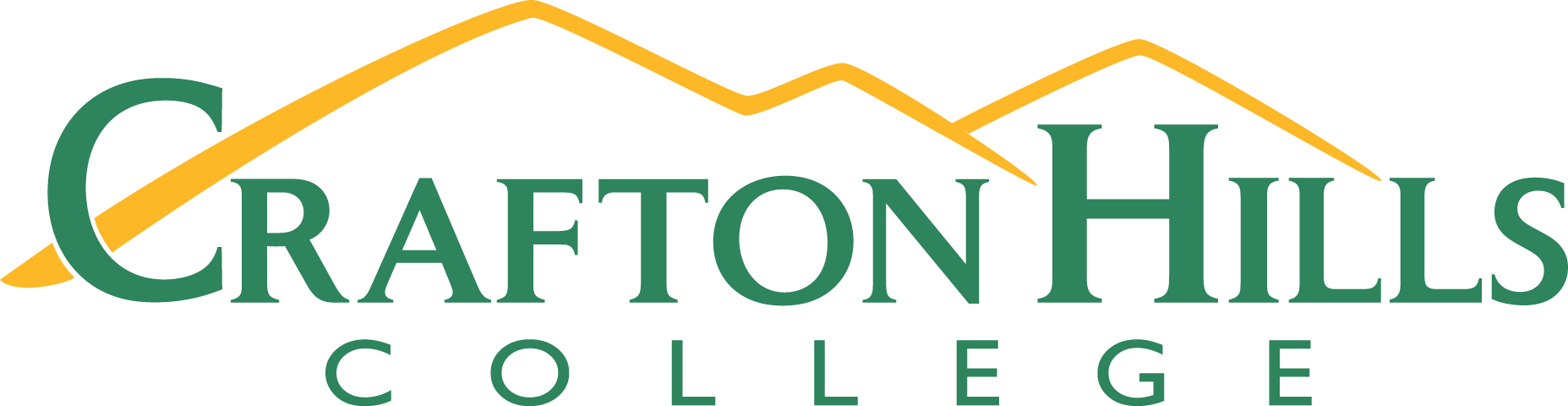 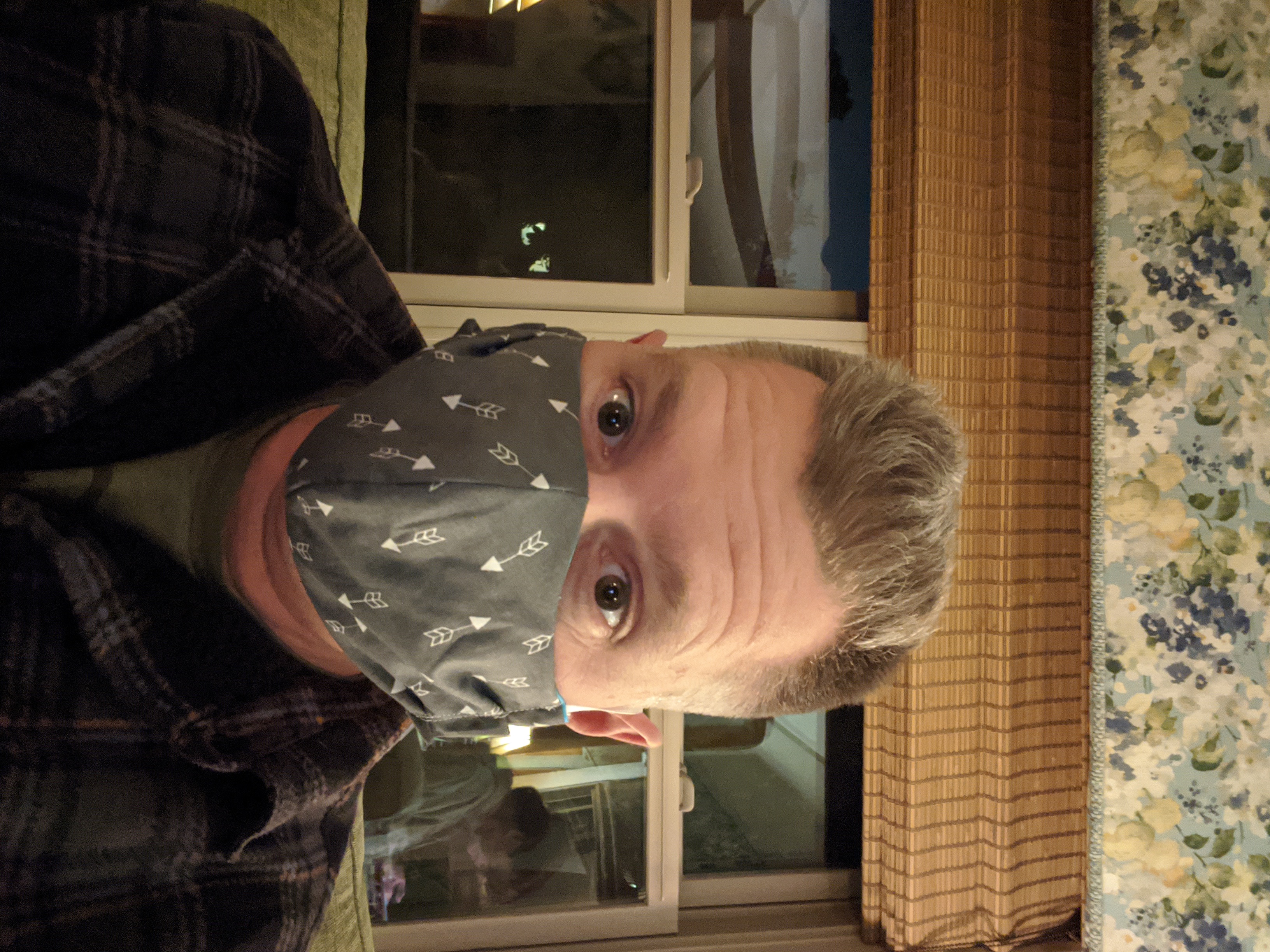 Kevin Horan
President, Crafton Hills College
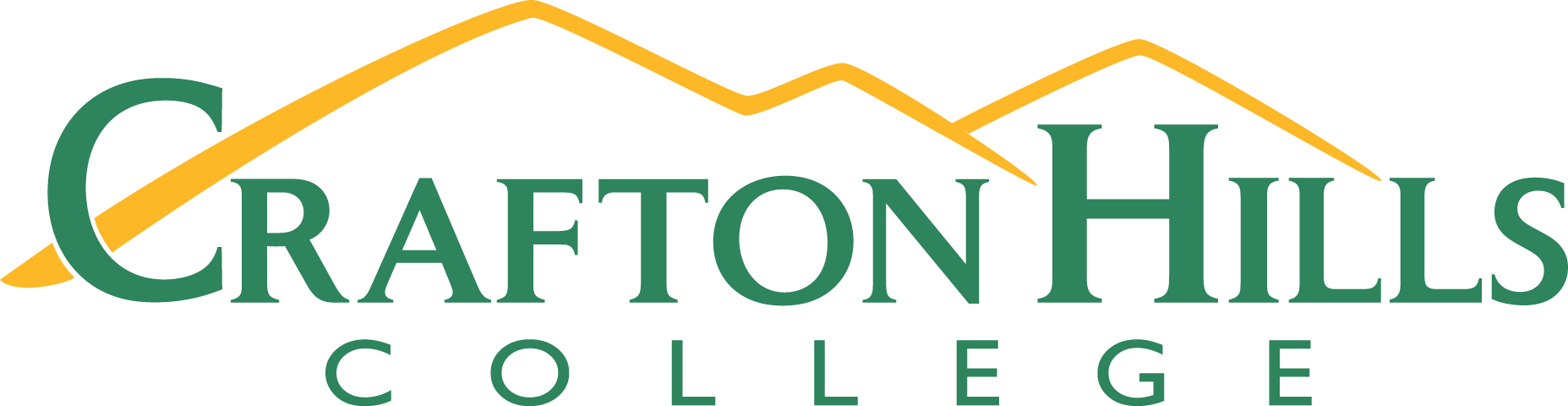 Thank You to All of Our Fire Service Super Heroes!
El Dorado Fire
21,000+ Acres, 66% Containment
Active Evacuations Orders:
Angelus Oaks, Forest Falls, Mountain Home, 7 Oaks, Barton Flats/Jenks Lakes
Reaching Out to Students & Personnel impacted by ongoing evacuations to offer services and resources
Spring 2021 – Online/Remote
Chancellor’s Cabinet timeline to make a decision for Summer ’21 - March/April
All-Campus Monthly Zoom Meetings
Friday, Oct 16th 2-3pm
Friday, Nov 13th 2-3pm
Friday, Dec 11th 2-3pm
COVID LIFE
USC Center for Equity, CCC Equity Alliance
September e-convening: Fostering & Sustaining Inclusive Classrooms for Students of Color
Kay Weiss, Kashaunda Harris, Joshua Robles, Sabrina Jimenez, & Chloe De Los Reyes
Equity & Inclusion
Equity Alliance Report Out
Kashaunda Harris, Faculty Professional Development Coordinator
Kay Weiss, Tri-Chair Professional Development Committee
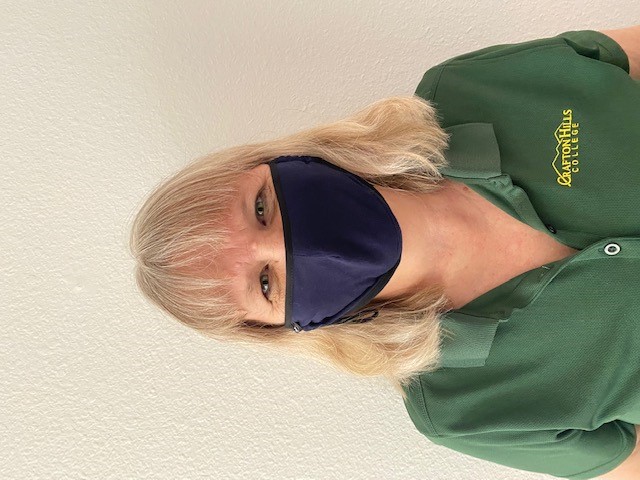 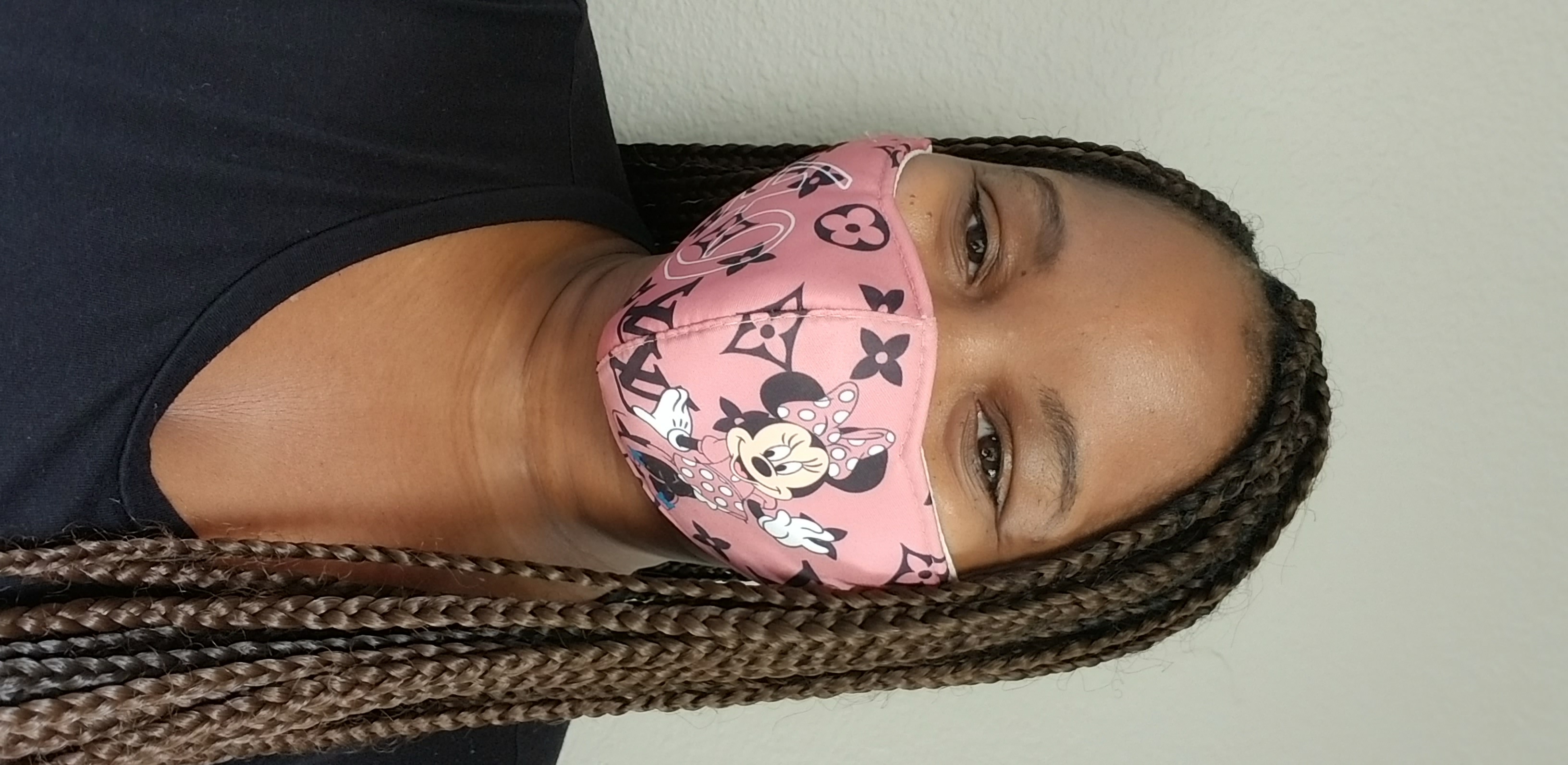 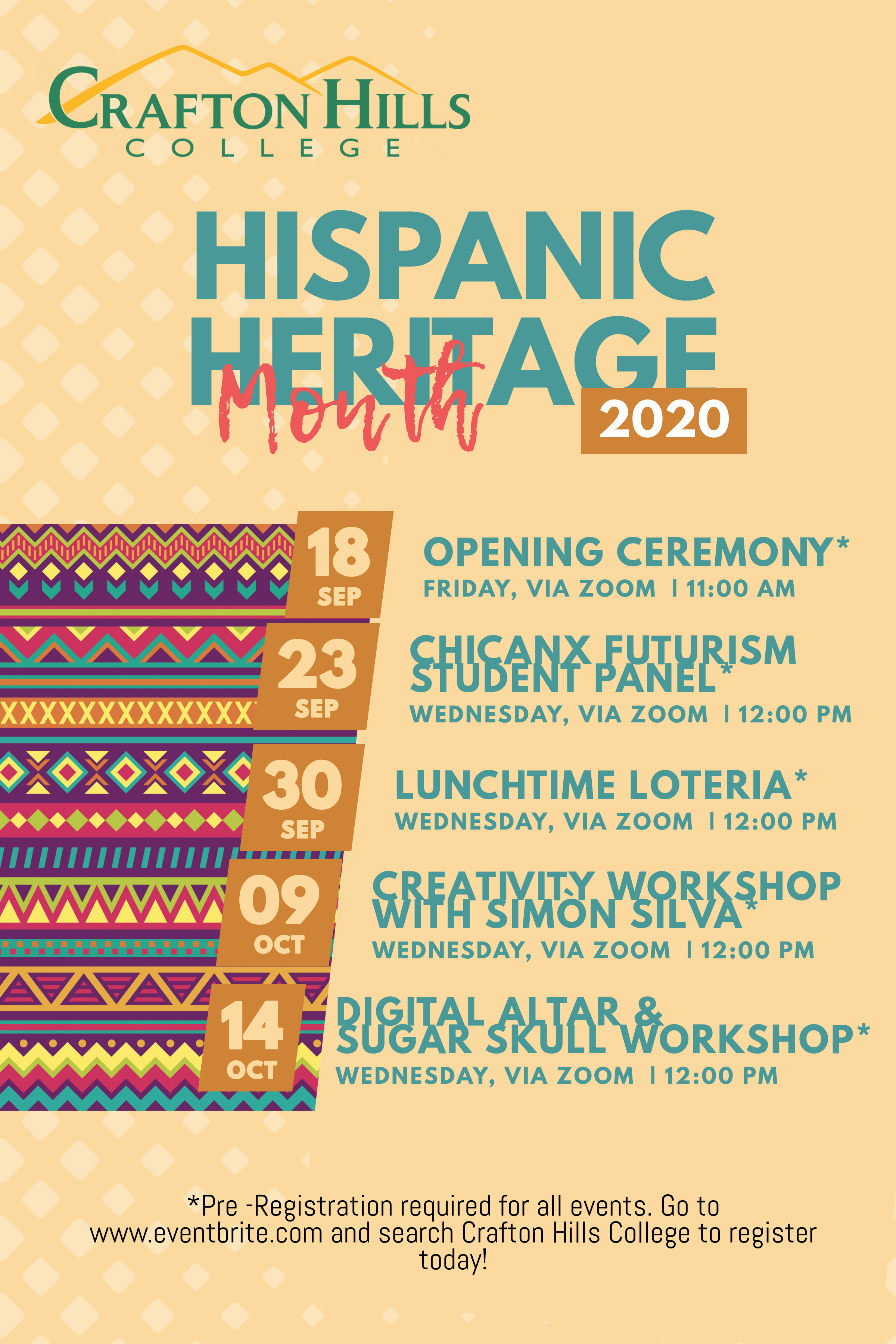 Equity & Inclusion
Equity & Inclusion
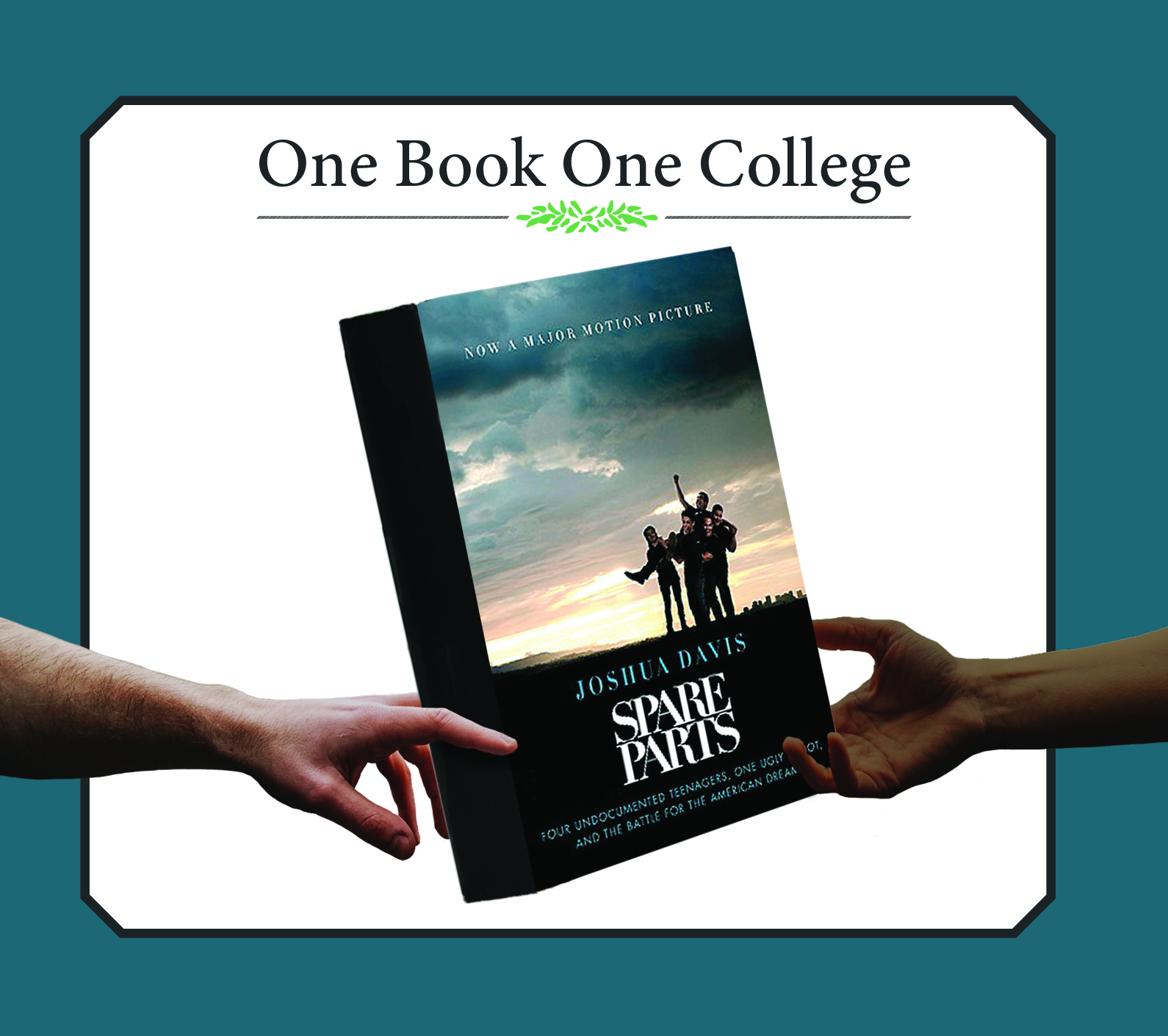 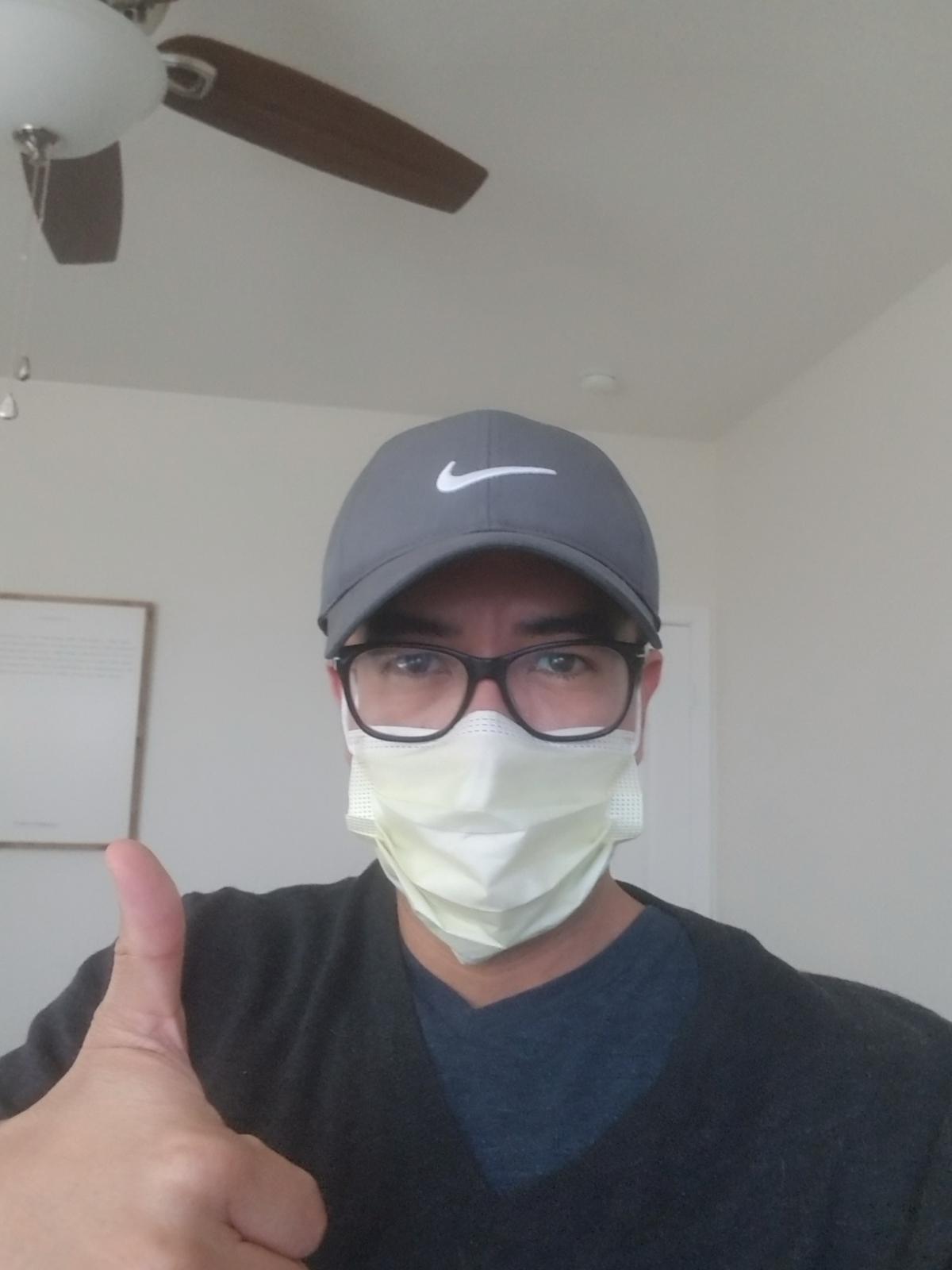 Gio Sosa
Dean, OIERP
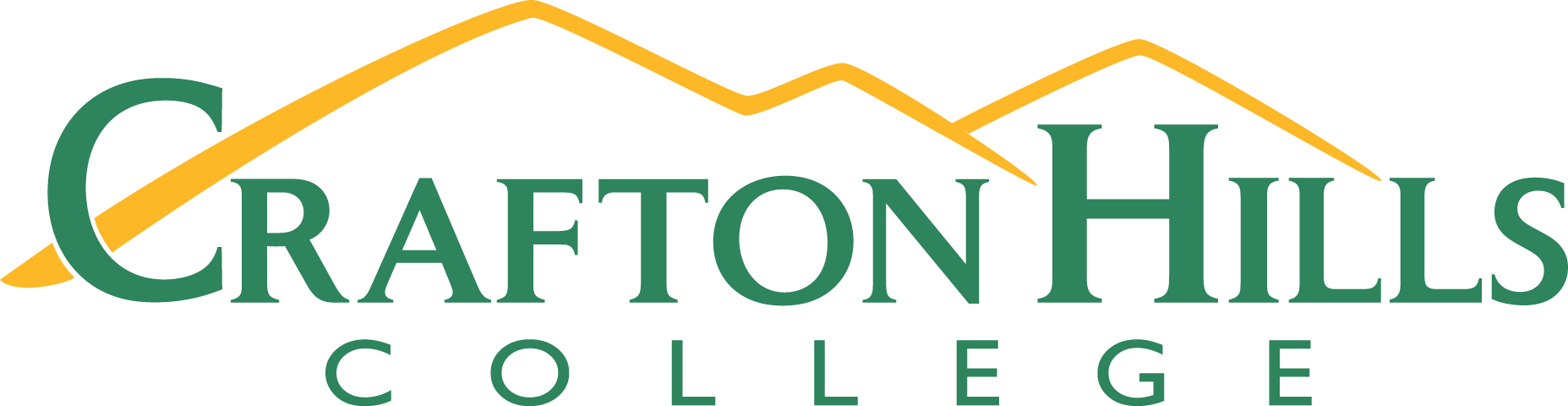 CHC Course Success Rates by Academic Year2019-2020 CHC students achieved the highest course success rate in five years
Spring 2020 Credit Courses from California Community College Chancellor’s Data Mart
CHC Course Success Rates by EthnicityBoth African American and Hispanic students achieved significantly higher success rates in 2019-20 than in 2018-19
12% Increase
Spring 2020
Spring 2019
Spring 2020
Spring 2019
African American
Hispanic
Spring 2020 Credit Courses from California Community College Chancellor’s Data Mart
UC Admit Rate -- Fall 2019CHC has the highest admittance rate to the University of California in the region
18% Increase
UC System Infocenter
Transfers to UC and CSU -- 2018-19 & 2019-20CHC transfers to both UC and CSU increased significantly from 2018-19 to 2019-20
9% Increase
19-20
19-20
18-19
18-19
UC Transfers
CSU Transfers
UC System Infocenter
CSU Institutional Research
CHC Degrees and Certificates by Academic Year2019-2020 CHC students earned the most degrees and certificates in five years
63% Increase Over Five Years
Crafton Hills College Student Information System
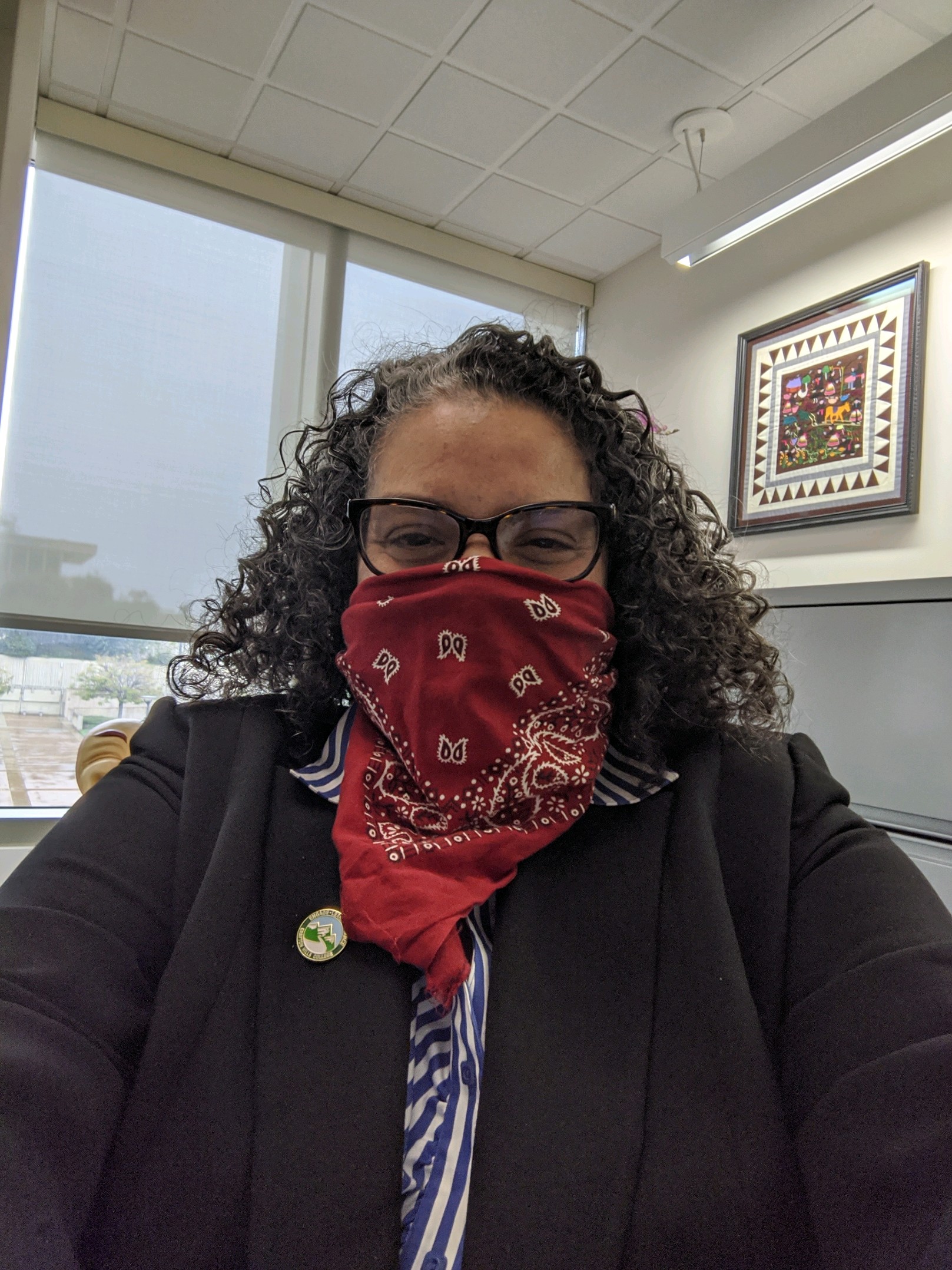 Delmy Spencer-Montenegro
Vice President, Student Services
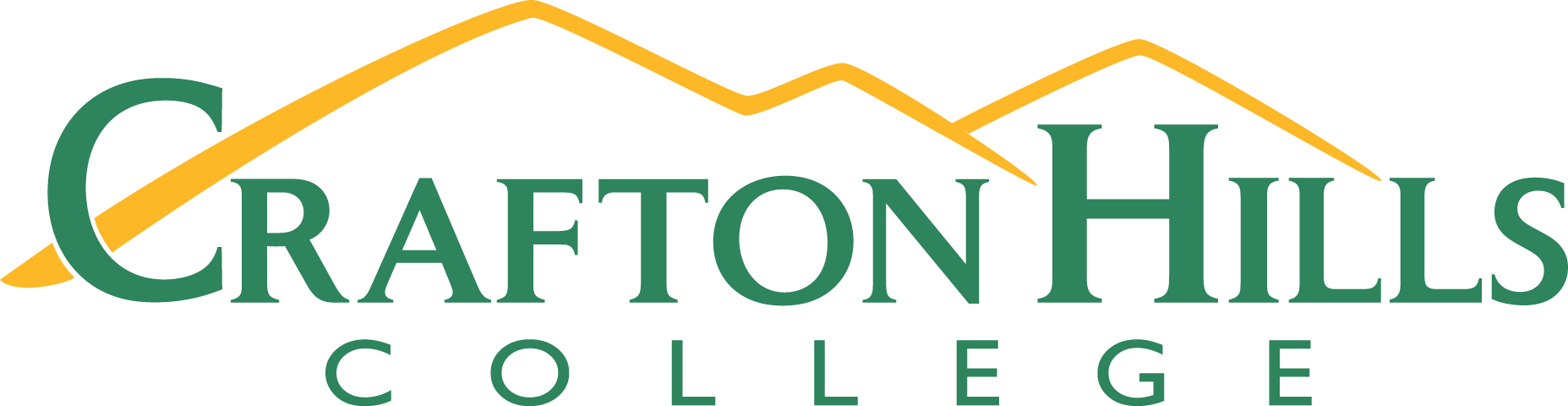 ISEEK – Alternative Employment Program
The purpose of this program is to prepare students for:
successful employment 
to be strong candidates for competitive scholarships 
special university programs for transfer


Students will gain skills in an online medium and will develop:
a career portfolio, (i.e. resume, cover letter, elevator pitch), 
learn hirable leadership and employability skills through online training, 
earn digital badges, and gain interview skill preparation for successful employment or university transfer. 


Students will have a higher student engagement with CHC services offered through constant interaction with Career Staff and Counselors.
Mentorship PROGRAM Career Center - Connecting Academics to Careers
The student/employee mentorship program will identify students that have an interest in learning more about the day to day responsibilities of a professional in their field of interest.  

Students will meet with an employer in a variety of formats (online, or phone) to learn more about the career and the steps needed to attain that career both academically and professionally. 

Students will also be able to:
Access to a Canvas Course Shell to view, submit and maintain program requirements 
Participate in a Mock Interview with the Career Professional or Career Center Staff.
Develop an ideal Career Plan – What steps will the student take to reach this career/career within the industry. 
Submit Major Declaration form by end of the semester (if major has not been declared)
Participation in JCPenney Suit-Up Event.
JC Penny and San Manuel Partnership
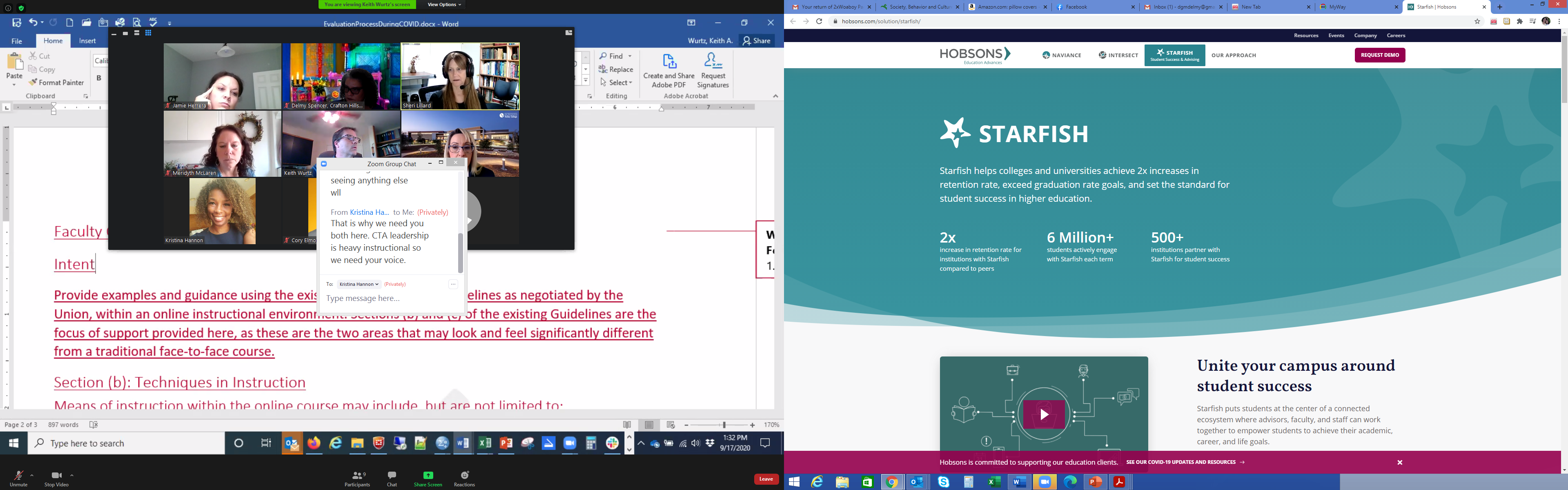 Phase III
Strategic Consulting engagements: Readiness Assessment and Intervention Inventory Workshop

Course Registration Integration

Retention Score Analytics

Degree Planner optimization: Careers, Off-Track Notifications, general optimization

Starfish Early Alert, etc. optimization: Intake form, Success Network modifications, cohorts, general optimization.
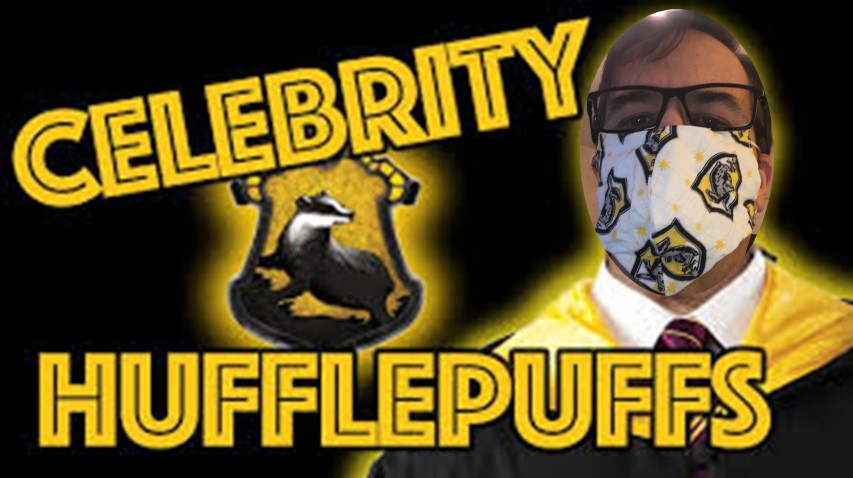 Keith Wurtz
Vice President, Instruction
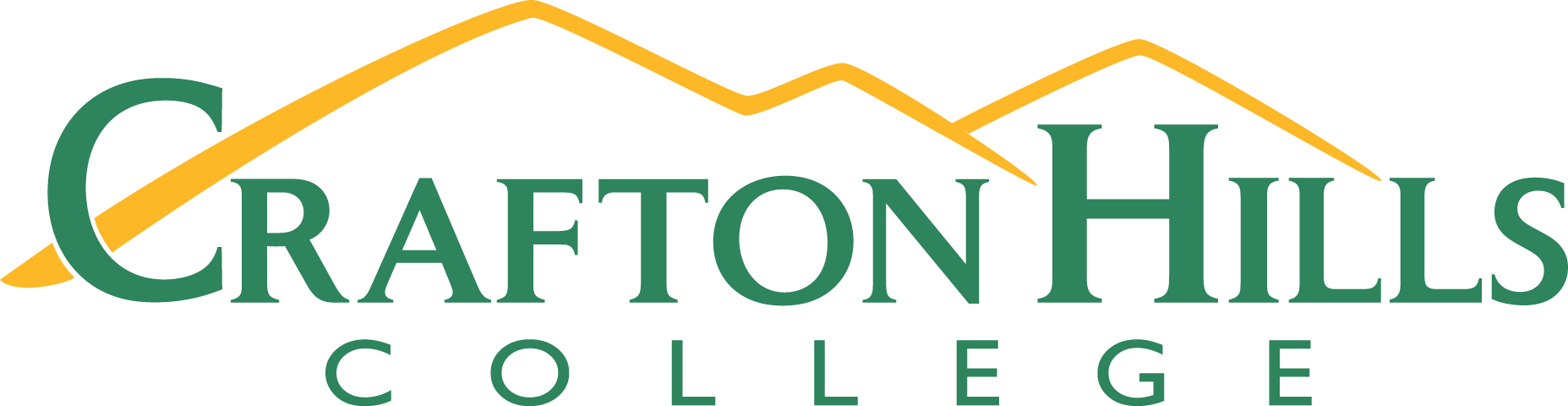 Resident FTES decreased from 2,276 in Fall 2019 to 2,059 in Fall 2020, a 9.5% decrease
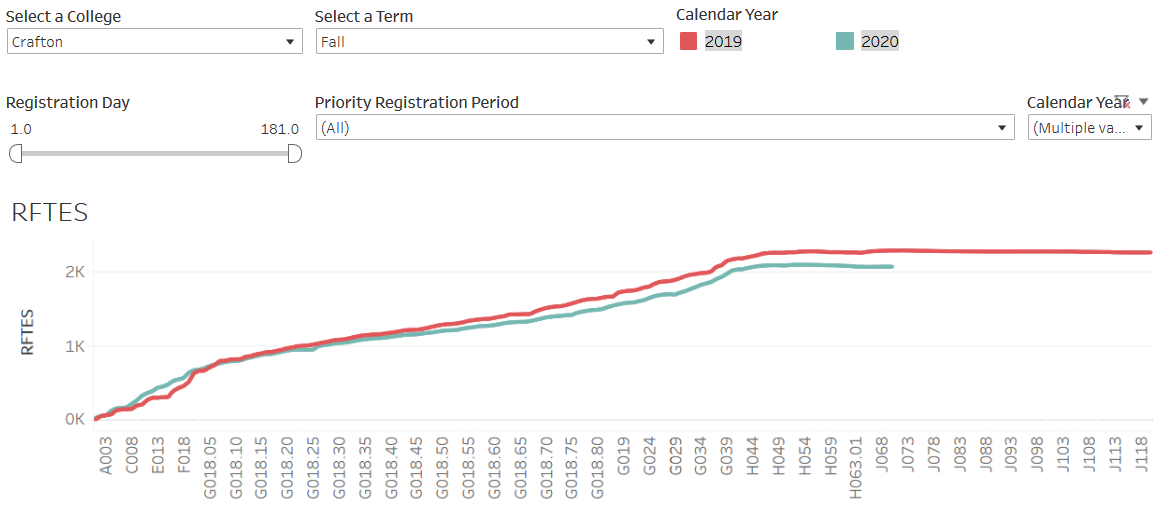 2,276
2,059
[Speaker Notes: RFTES at Valley decreased from 4,788 in Fall 2019 to 3,992 in Fall 2020, a decrease of 17% (796).

Number of students at Crafton has decreased from 6,822 in fall 2019 to 5,909 in fall 2020, a decrease of 913 (13%) students. Suggesting that fewer students are enrolling in more courses.]
Instructional Updates
Spring 2021 classes will be primarily remote. 
Will be working with Chairs on identification of Synchronous and Asynchronous sections
The Emergency Remote Instruction Task Force meets on the fourth Friday of each month at 9AM
The All Campus Meeting focusing on Emergency Remote Instruction meets on the fourth Friday of each month at 10AM
[Speaker Notes: ERI Update
Tina Gimple helped with sending out information on how to set-up virtual box if student has Mac and needs to run PC. Thanks Tina!
At ERI All Campus Meeting - At last meeting asked if we can change the name of ConnectEd to something more meaningful to students. Rhiannon looked into this and found that we could not. Rhiannon has also contacted company to see if the name can be changed.
At ERI All Campus Meeting - Mental Health Support in Canvas – Delmy working on something that can be added to Canvas like the Transfer Center Shell. Is being worked on.  I sent out word file and Student Services is developing the Canvas shell. Cynthia sent out email with link in Canvas Commons: Get assistance! CHC Support Services
At ERI All Campus Meeting - Brandi Mello said she would add to list instructions for students on how t add and drop classes - videos would be great - Check in with Brandi Mello]
Congratulations!
To the Paramedic Program
100% passed the State Written Exam
100% Job Placement Rate
88% Retention Rate
To the Art Faculty
Virtual Duality: Art Faculty Exhibit 2020
Instagram: chcartgallery
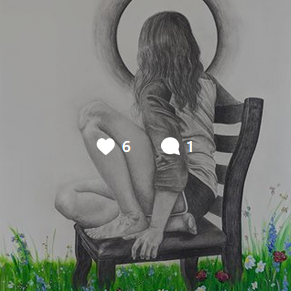 Accreditation Updates
Visiting Team has requested and been provided the following information
Random samples of syllabi
Compile and provide random selection of DE sections from Spring 2020. Include 10% of sections, but no more than 50. 
Additional Requests for Evidence have been made on Wednesday and Thursday of this week
The Team will be Virtually Visiting Crafton the week of October 12
Welcome Meeting – October 12 at Noon
Open Forum – October 13 at 5:00 PM
Open Forum – October 14 at 11:00 AM
Exit Meeting – October 15 at 11:00 AM
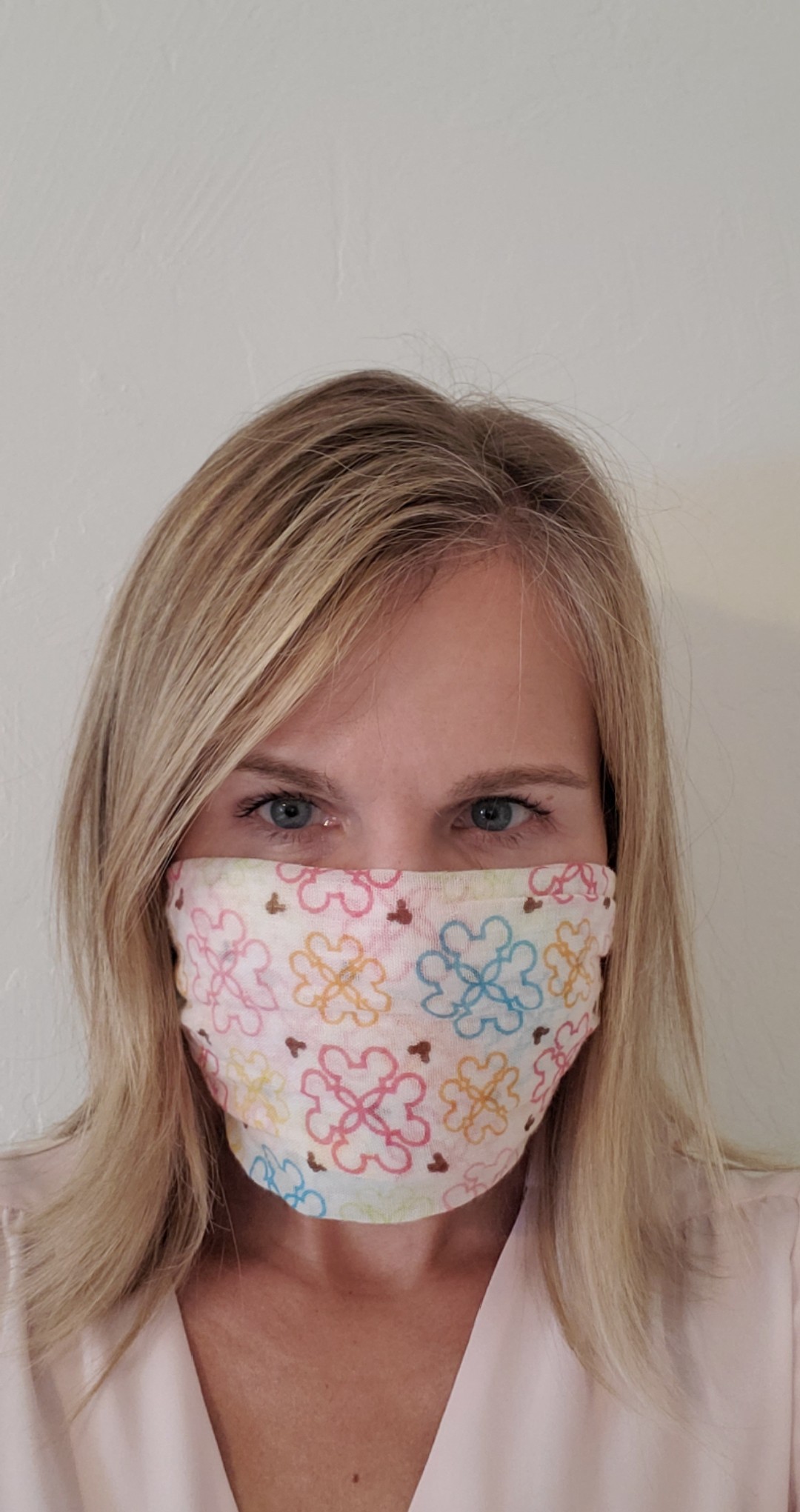 Melissa Oshman
Director, Information Technology & Services
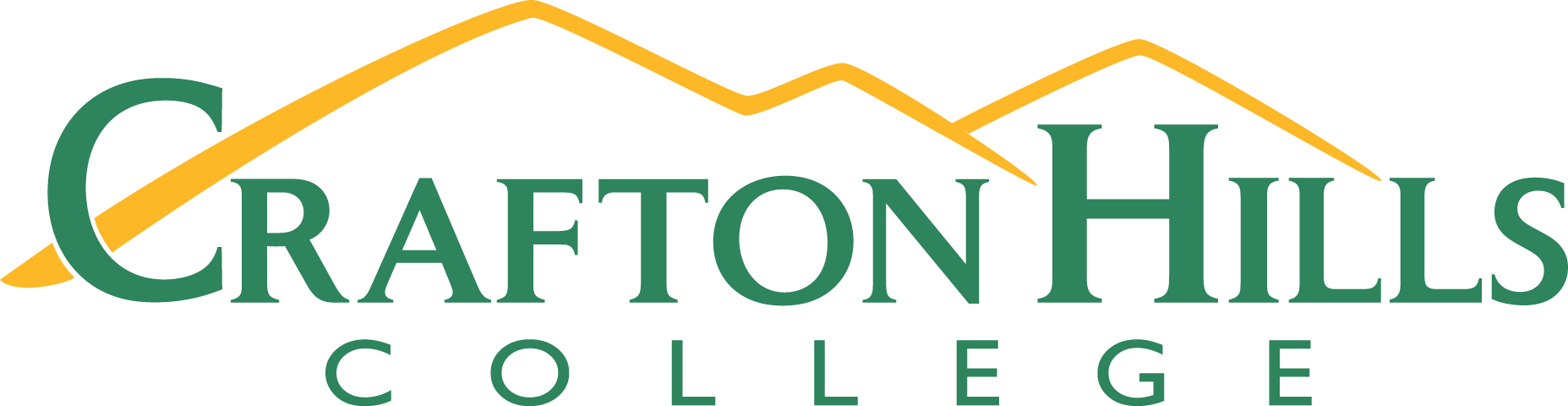 Technology Updates
Faculty/Staff Laptops & Hotspots
2nd Monitors
Hotspots for Students
Virtual Workstations for Students
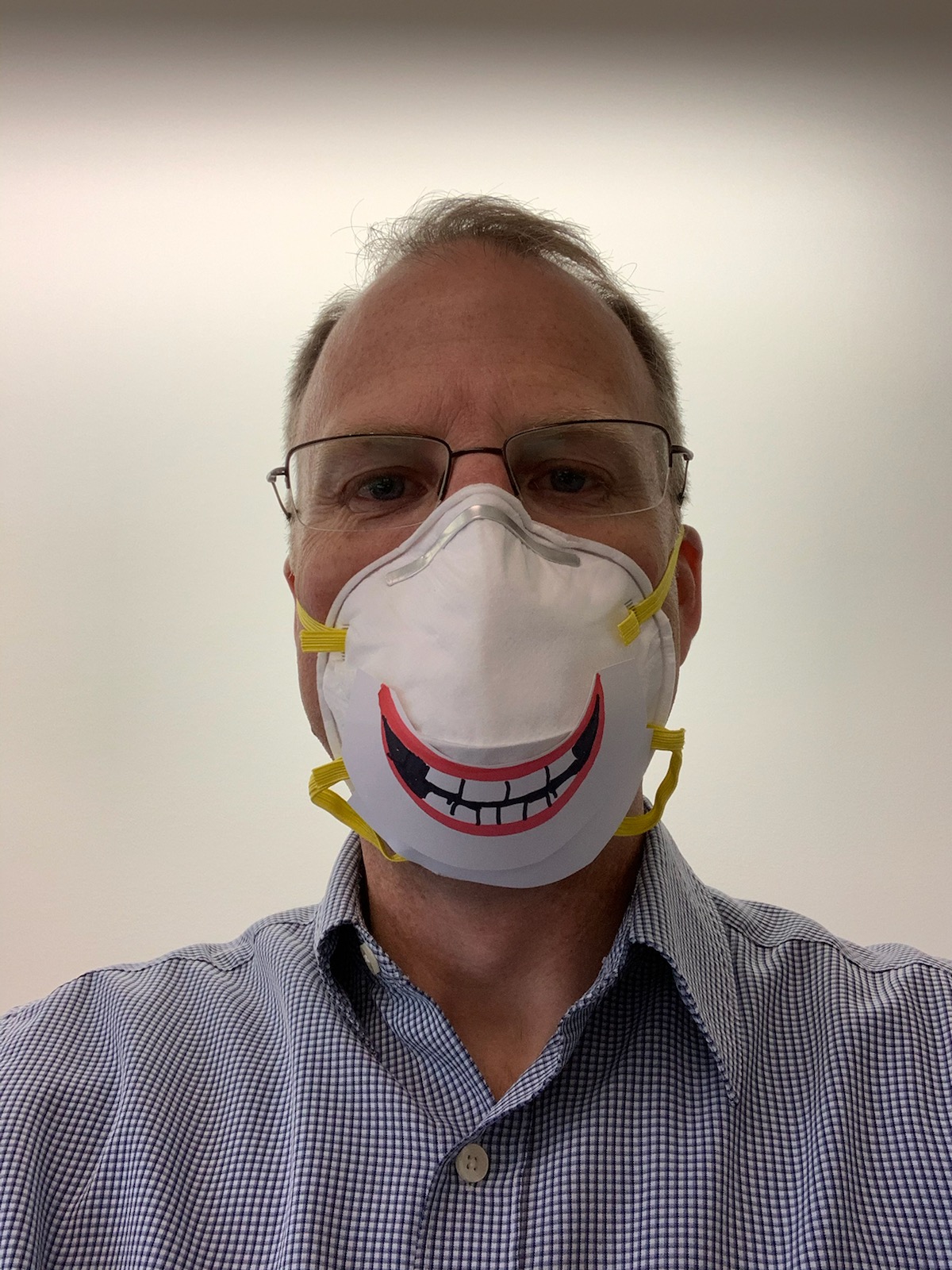 Mike Strong
Vice President, Administrative Services
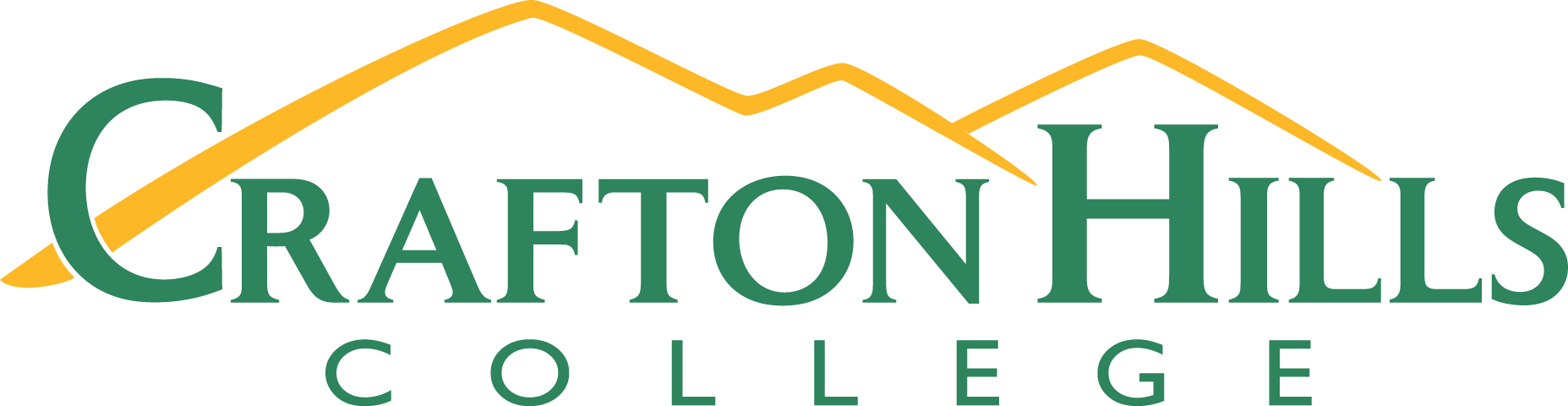 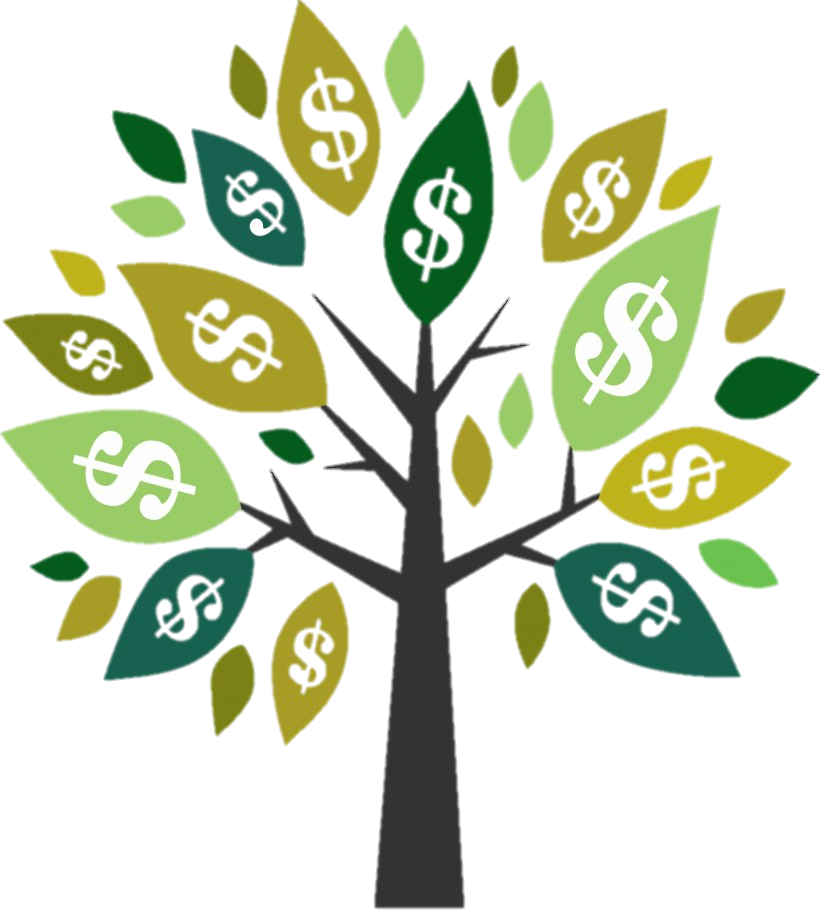 PPR Funding Update
PPR
$336K PPR $$ in 2019-20
Objectives requesting funding = 252
Objectives Funded or Partially Funded = 141
141/252 = 56% Funded
Request: Update objectives and resource requests
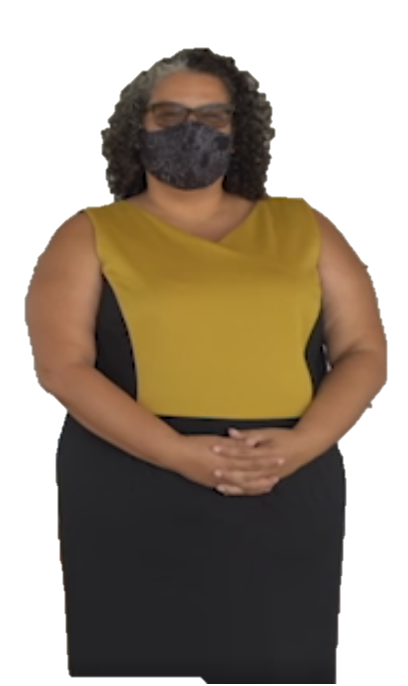 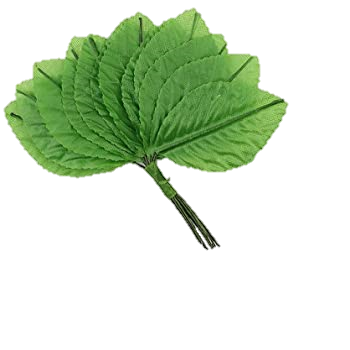 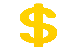 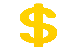 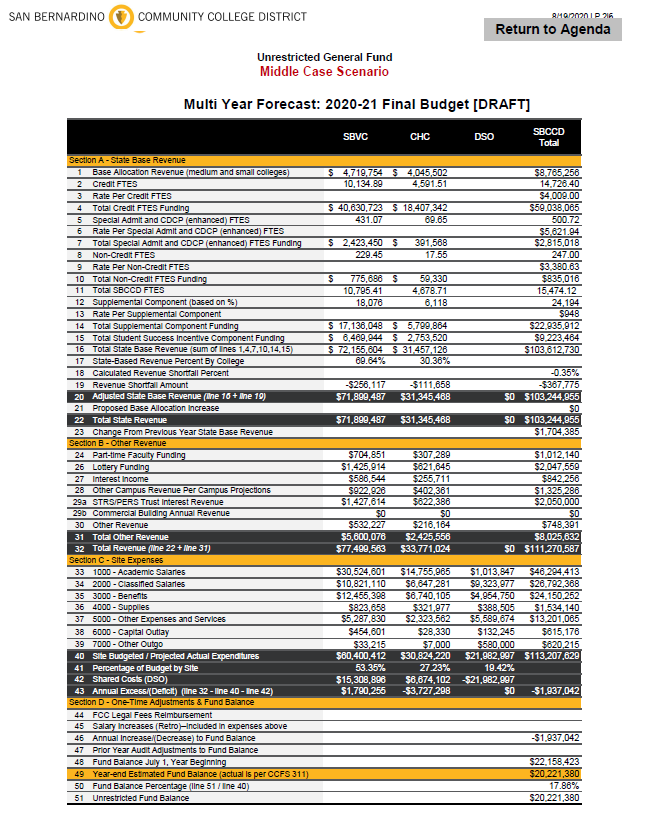 CHC Budget Update
2019-20 = 2020-21
Deferrals? a.k.a IOU’s
COVID $$
CARES and Federal Grant Funding
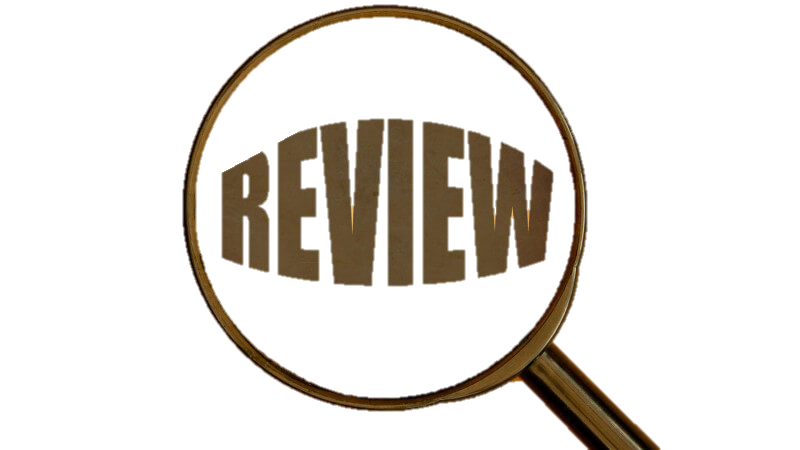 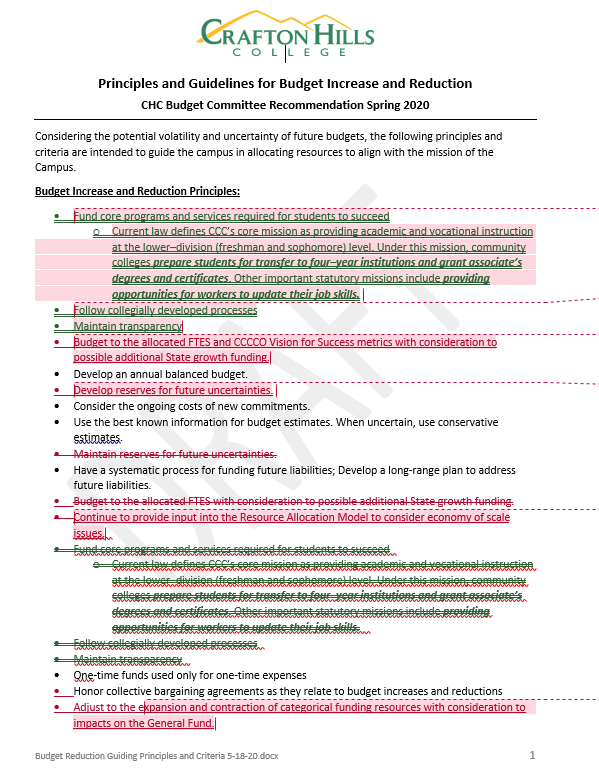 DRAFT - Budget Principles and Guidelines
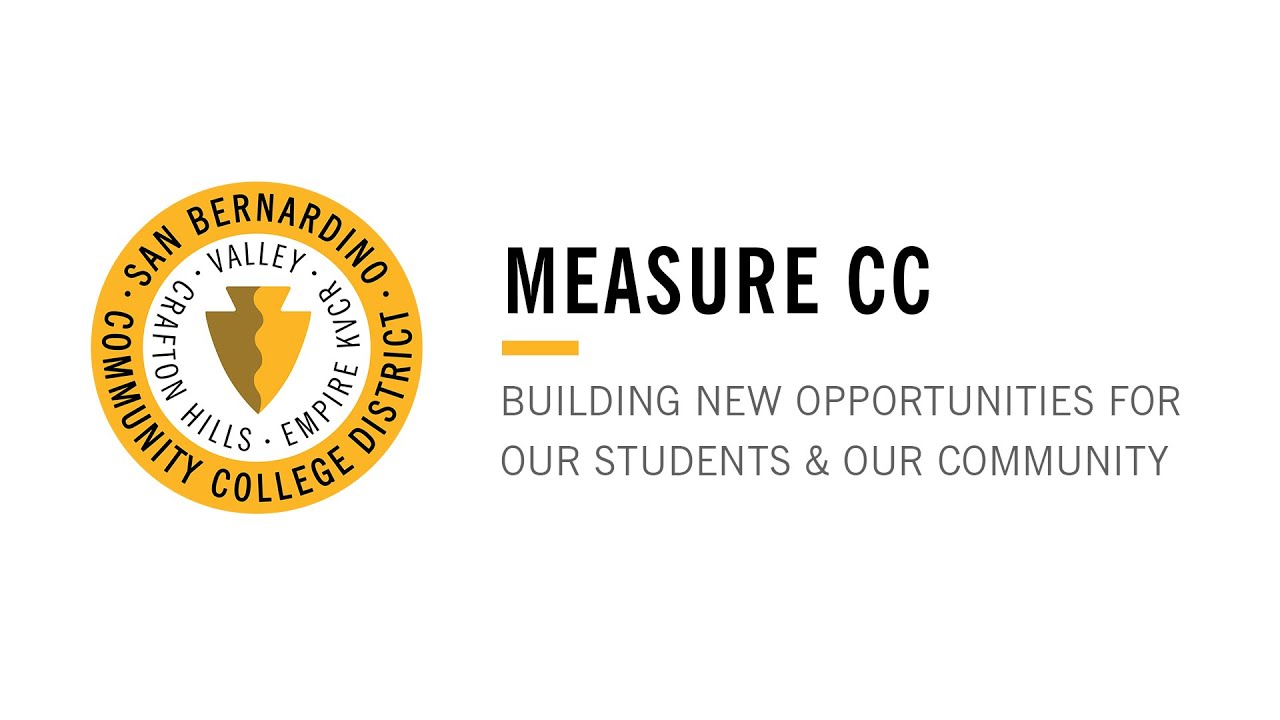 Measure CC Projects
Gym Demo
Design Complete 
10/1/2020
Demolition
12/2020-2/2021
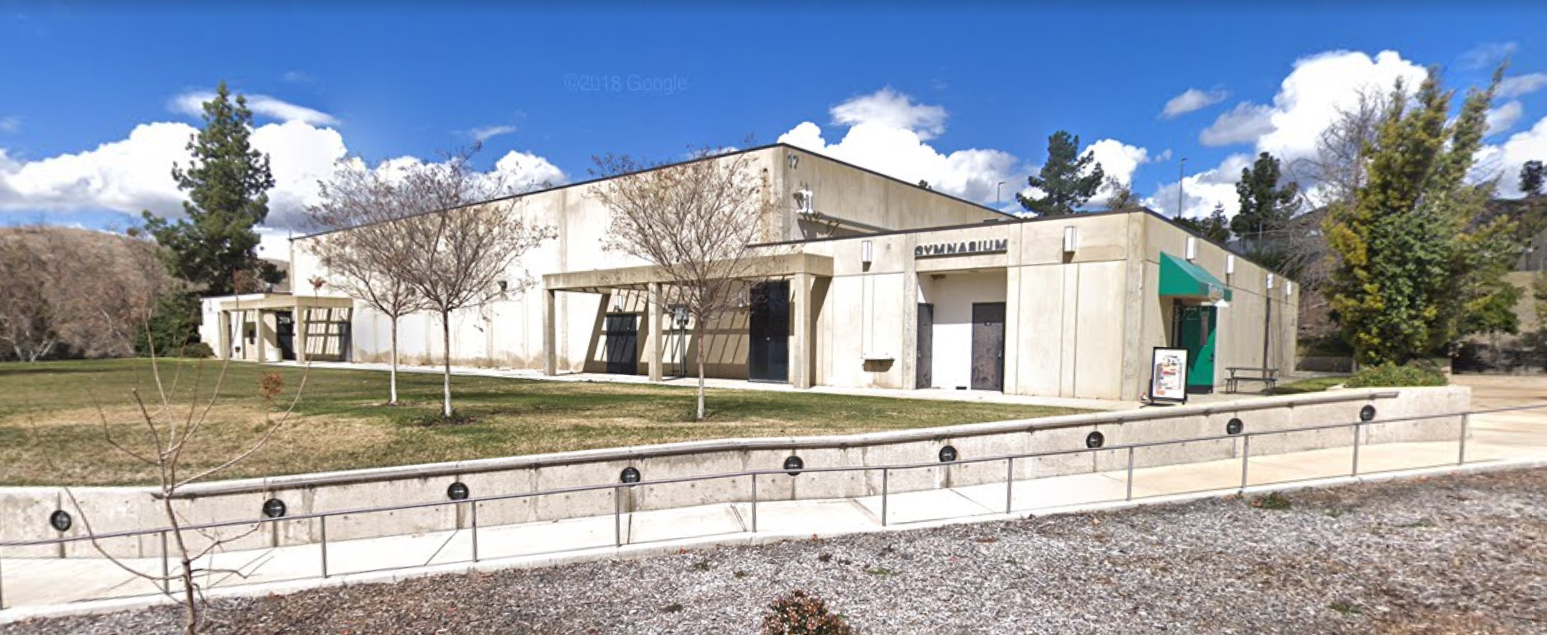 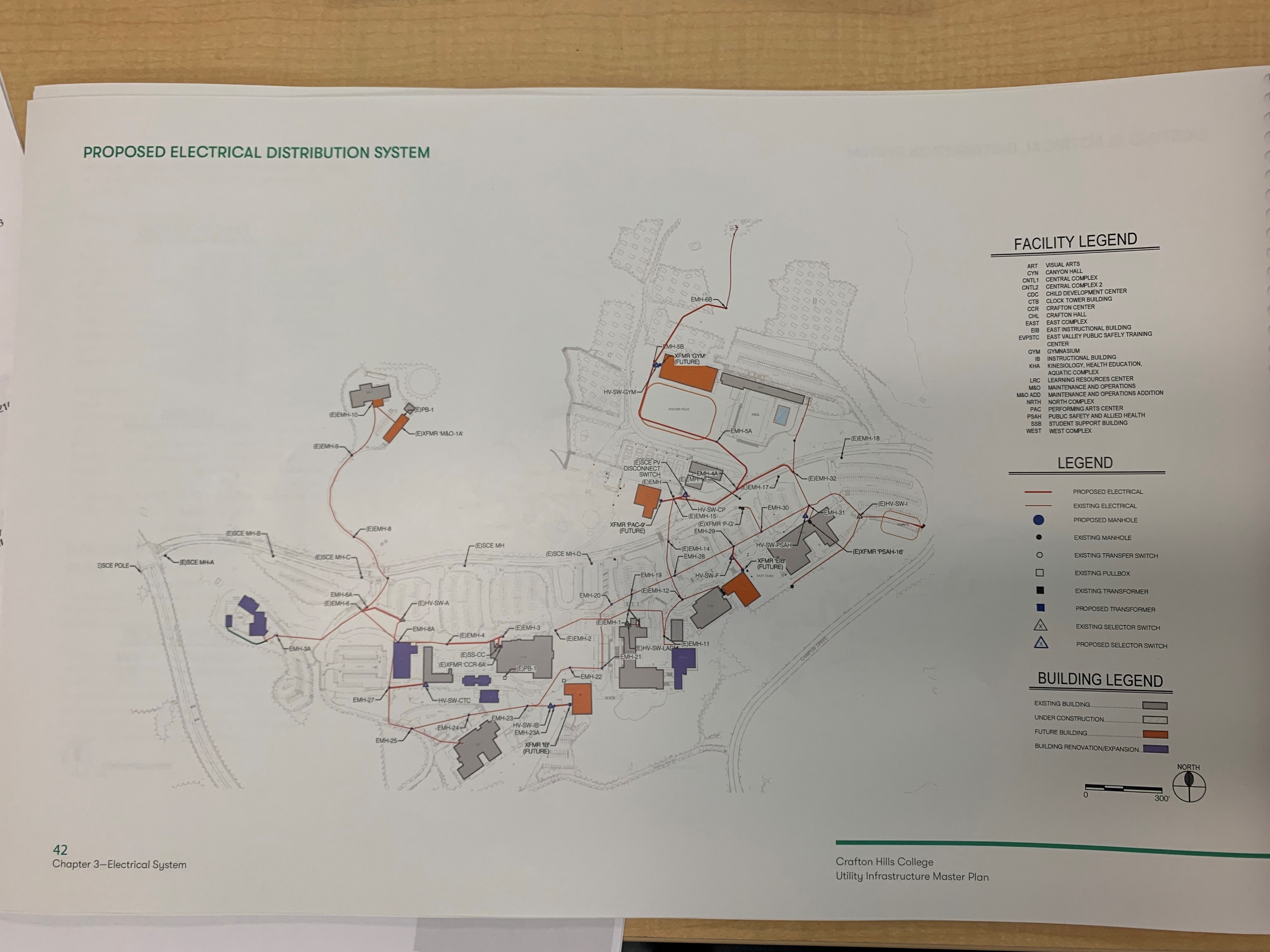 Infrastructure
Exterior Lighting Controls
Construction
11/2020-12/2020

Irrigation Controls Upgrade
Design Complete
11/2020
Construction
3/2021-5/2021

Future Measure CC Infra. Projects
Central Plant Upgrades
Building Roofing Improvements
Campus-wide Security Improvements
ADA Improvements
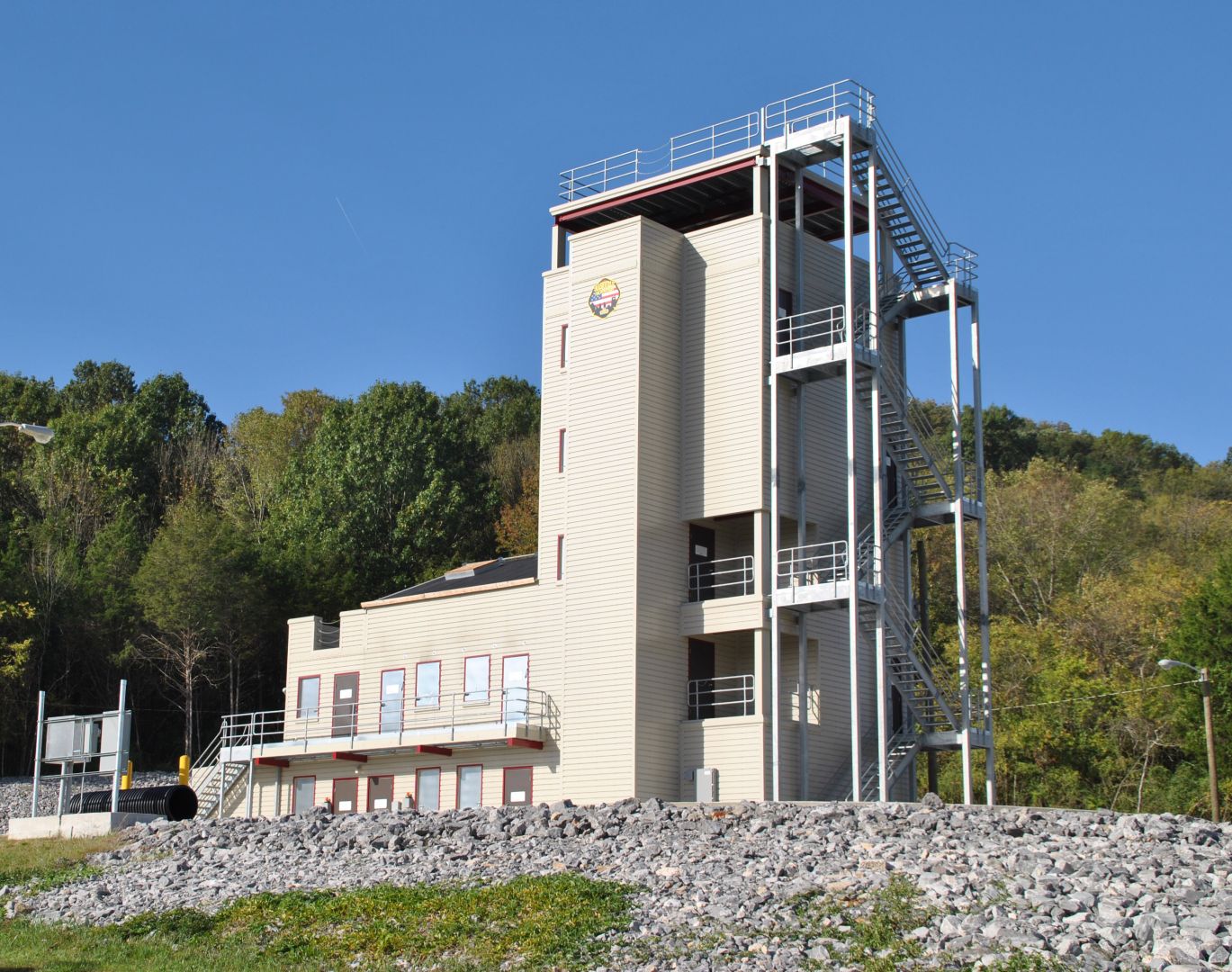 East Valley Public Safety Training Center
Design Build
Criteria Docs
10/2020-12/2020

Design
3/2021-9/2021

Construction
3/2022-2/2023
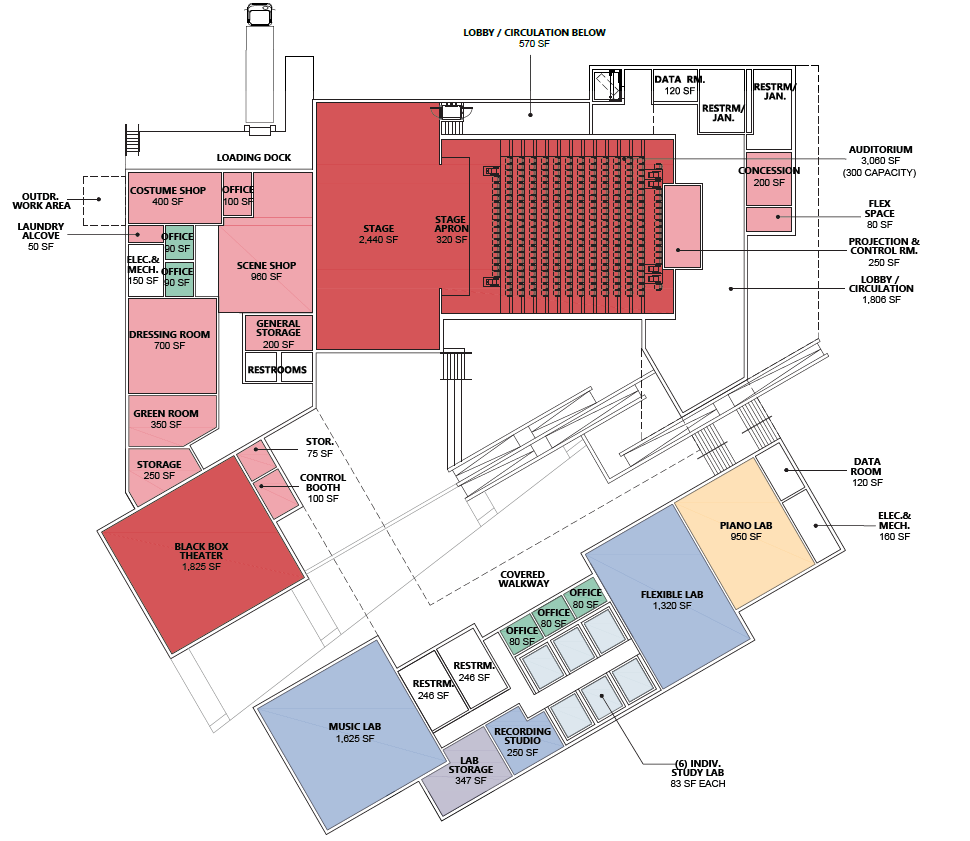 PAC Preliminary ScopeSchedule:Programming and Design 12/2020 – 8/2021Construction4/2022 – 12/2023
More Design Coming…2021
What to Expect 2021 (design w/ construction to follow)
Central Complex 2 Renovation Child Development Center Renovation
Student Support Building Renovation
Child Development Center Renovation
2022+
Crafton Hall Renovation
Arts Demo
Instructional Building (new construction)
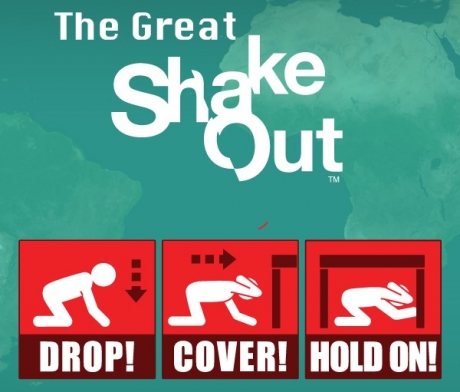 CHC Emergency Evacuation Drill

10/22/20
at
10:22AM
CHC 3 Peaks Challenge Redlands Family Services Food Drive
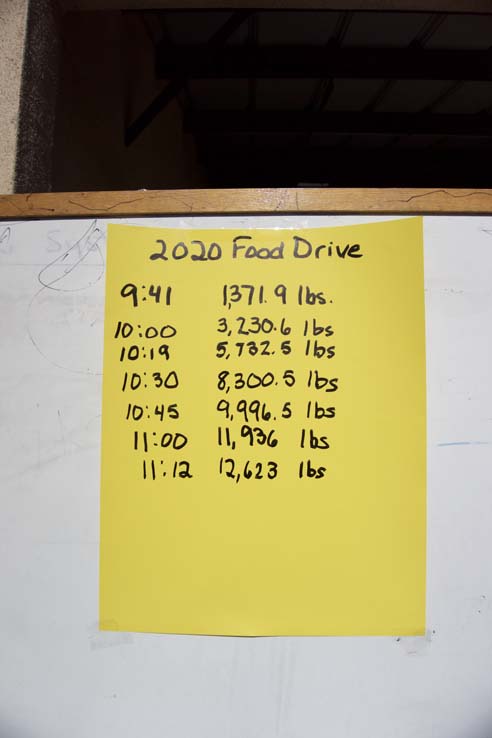 SAVE THE DATE
Saturday, November 14, 2020
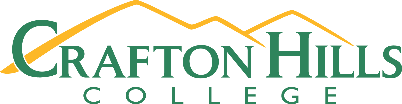 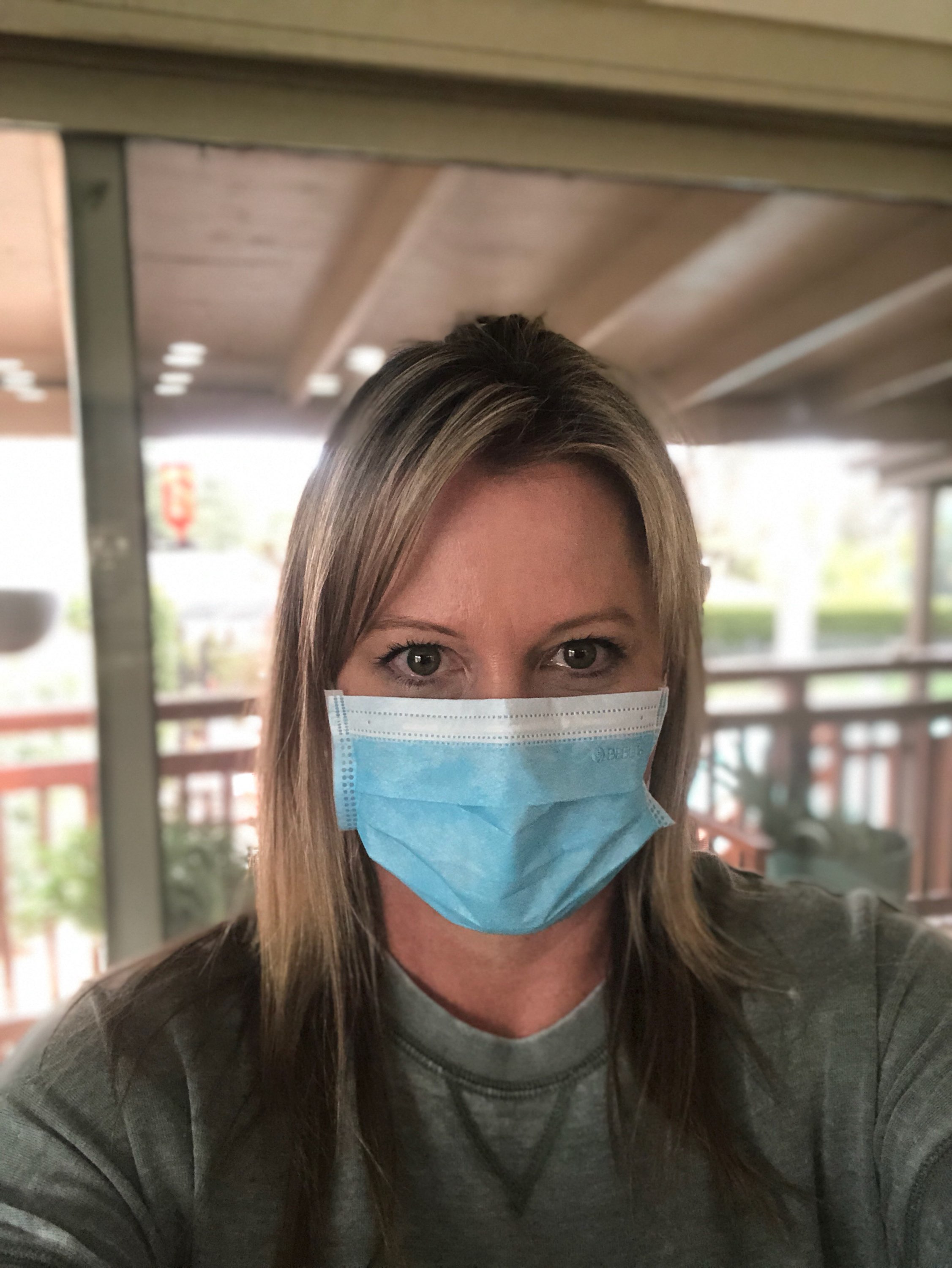 Michelle Riggs
Director, Institutional Advancement
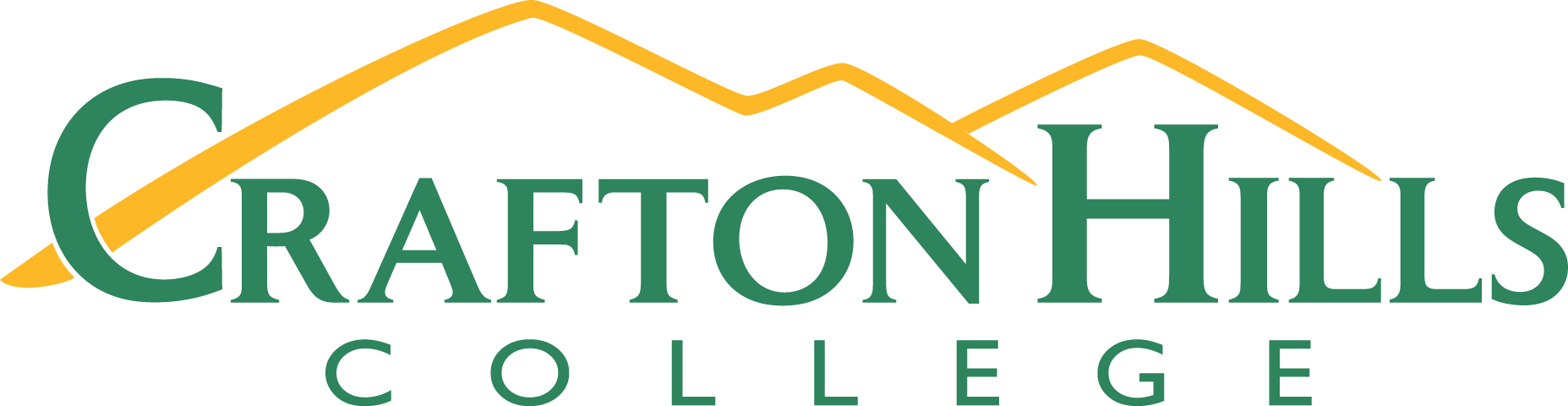 Website Optimization
Search Optimization and Reviews
Emergency Assistance Funds for StudentsApr- Sep $29,835
#TEAMCRAFTON – Endowment Challenge
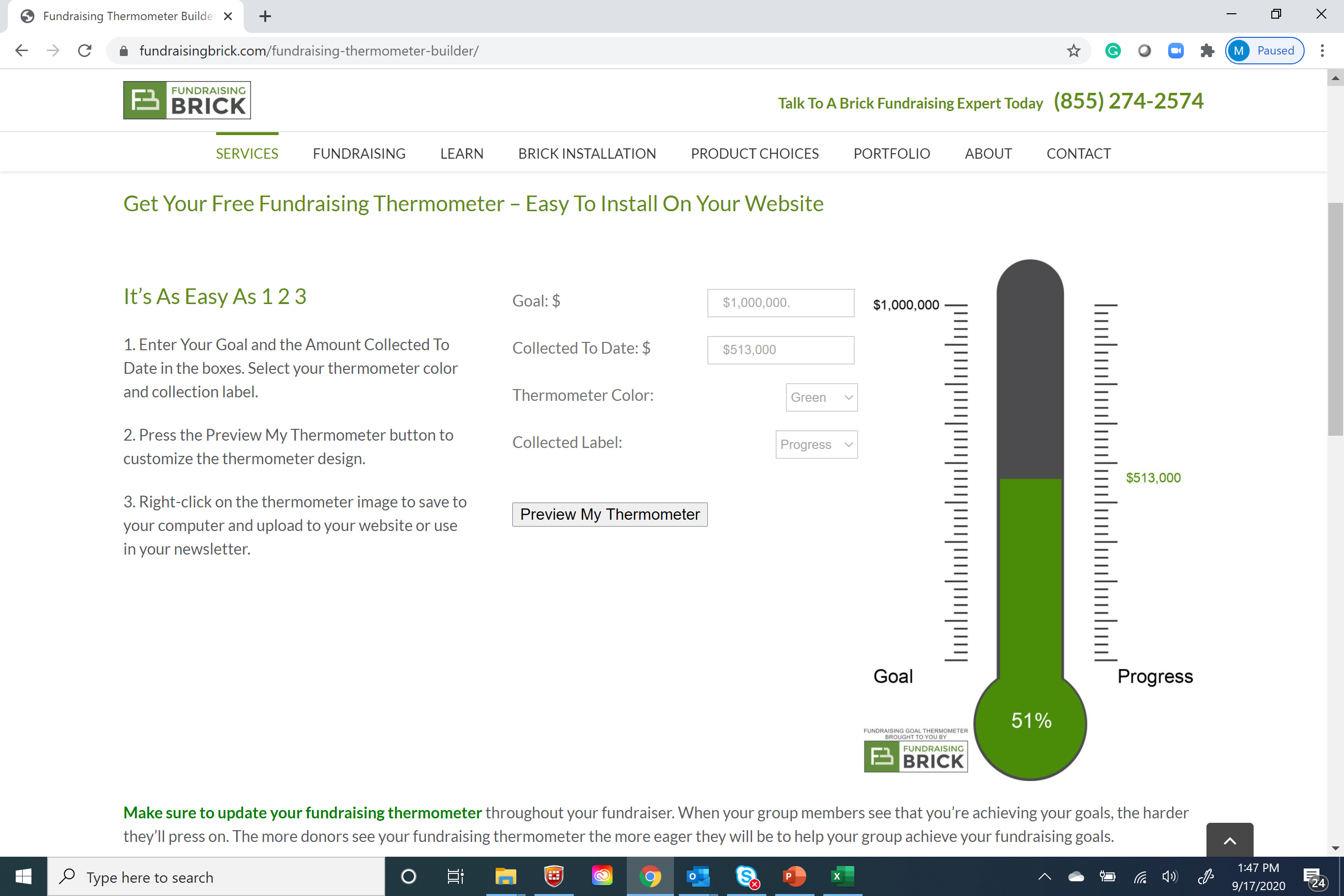 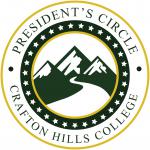 Q&A
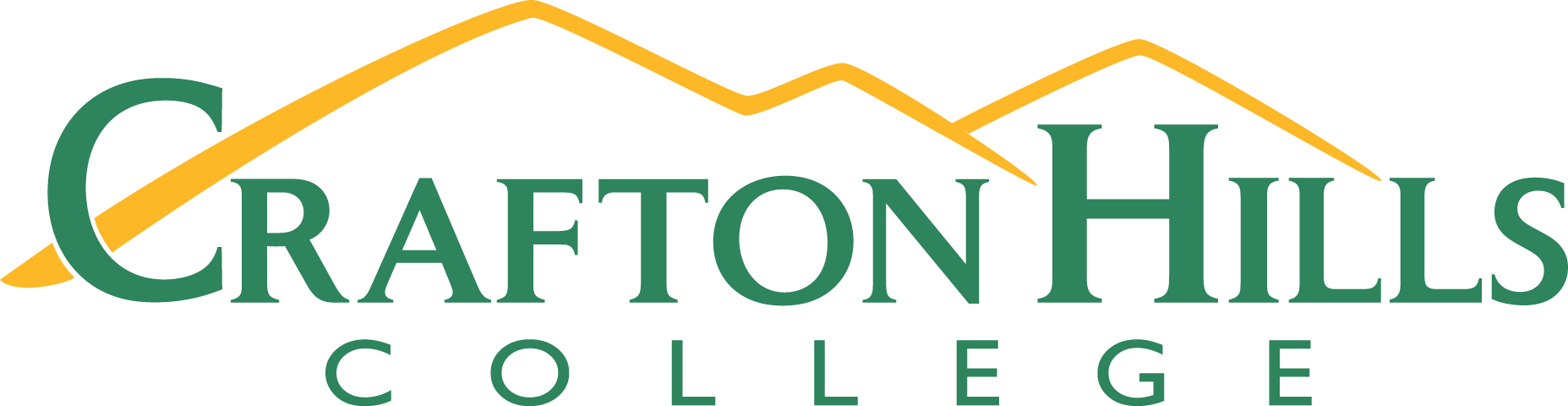